New Vaccines Introduction Prioritization and Sequencing Tool (NVI-PST)

Collecting evidence and building content for workshop #2
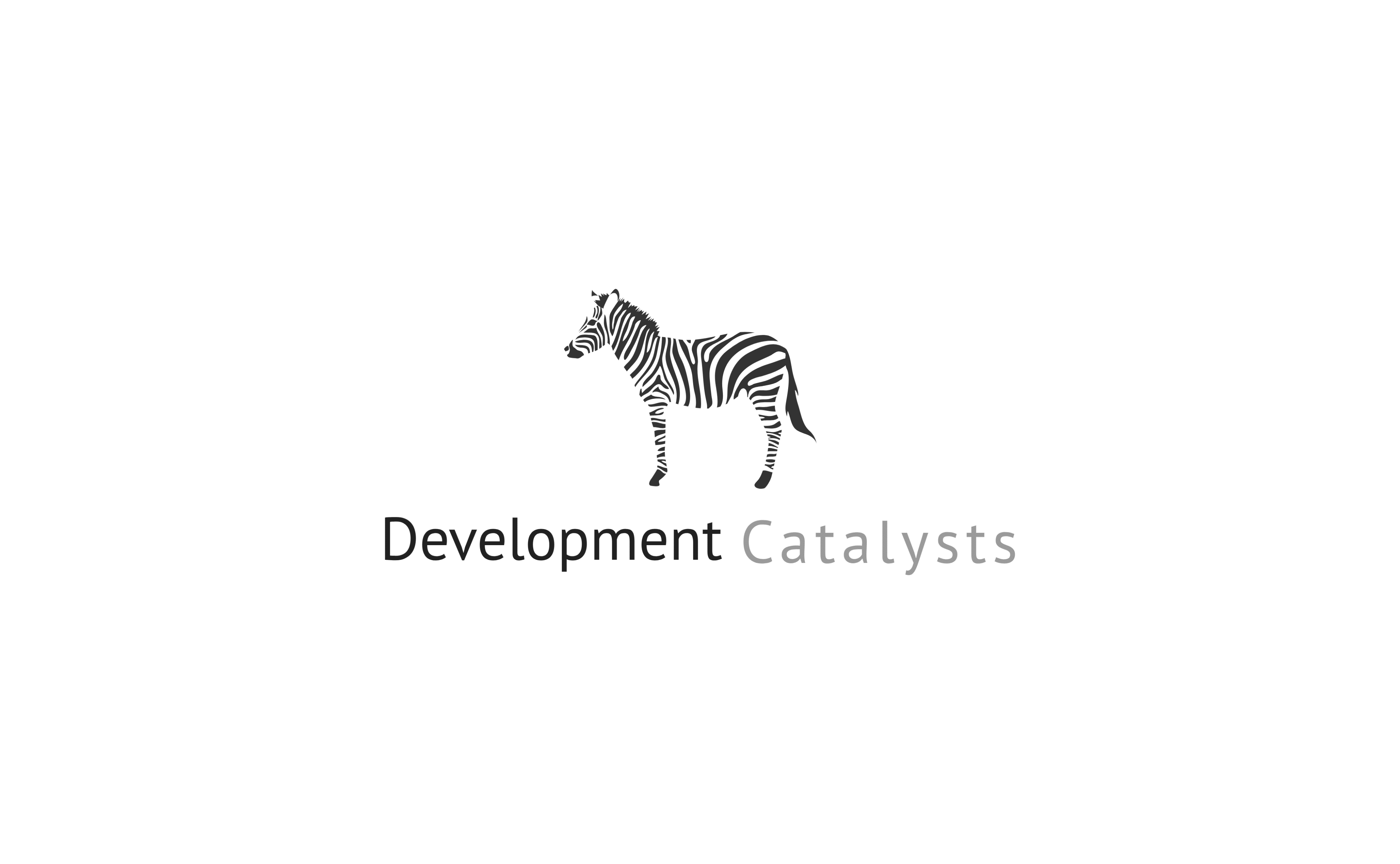 Agenda
Introduction on evidence collection and content preparation
1
Example of summary slides
2
Data collection is a key step of the process – it enables the NITAG to later make evidence-based recommendations
A 5-step process
Prepare and finalize the data collection plan during workshop #1, assigning responsibilities and defining timelines
Collect evidence and data through various sources
Clean and prepare data to ensure consistency across vaccines and adequacy of data to the selected criteria
Prepare content, especially using visualization to facilitate comparison between vaccines
Review and share content ahead of workshop #2 so that everyone is on the same information level
Data collection is the most important part of the new vaccine introduction prioritization process
It provides a robust basis for comparison and recommendations by the NITAG
3
Building an adequate data collection plan is key – it involves defining the nature of data to collect and potential sources, the roles of each stakeholder and the timeline
Data
Roles
Timeline
NITAG members
Step 1. Data collection
Nature
Sources
Step 2. Data preparation (e.g. calculations)
Secretariat best suited for programmatic criteria
Vaccine-specific data
Public scientific publications
Step 3. Content preparation (e.g. slides)
Local partners can support the collection of national data (e.g. epidemiology)
Disease-specific data
Reports from the MoH
Step 4. Content review & sharing
International partners best suited for vaccine-level data (e.g. effectiveness, availability)
Criteria-specific data
Reports from international partners
Donors can support collection of market and supply data (incl. Logistics)
(Sub-)National-level data
Direct requests to knowledgeable experts/officials
International-level data
Disease observatories, surveillance, academic institutions
Observer members can provide insights on latest national/regional studies
Databases
What we recommend

Identifying nature and sources early in the process (at the end of workshop one) speeds up the process. Doing so in the presence of the entire NITAG also helps ensure access to latest available sources and to a wider network of experts. 
Identification of public or partner databases can also facilitate the process by consolidating information across diseases or across criteria
What we recommend

Appoint a Data Collection Lead who will oversee the process. Then leverage any preexisting working groups (e.g. NITAG WG per vaccine). If there are none, create a NITAG working group for country-specific data for each criteria. Appoint someone from the EPI for programmatic criteria and partners (WHO, UNICEF, etc.) for international-level data
What we recommend

A minimum of 2 months, and an ideal period of 3 months provide enough time to reach out to the relevant stakeholders and gather the targeted evidence.
Ensure the data collection lead has regular check-ins (once a week) to track progress
4
The NVI-PST toolkit equips NITAGs with a template for data collection
1.5 NVI PST - Phase 1 - Data collection planning matrix
Extract
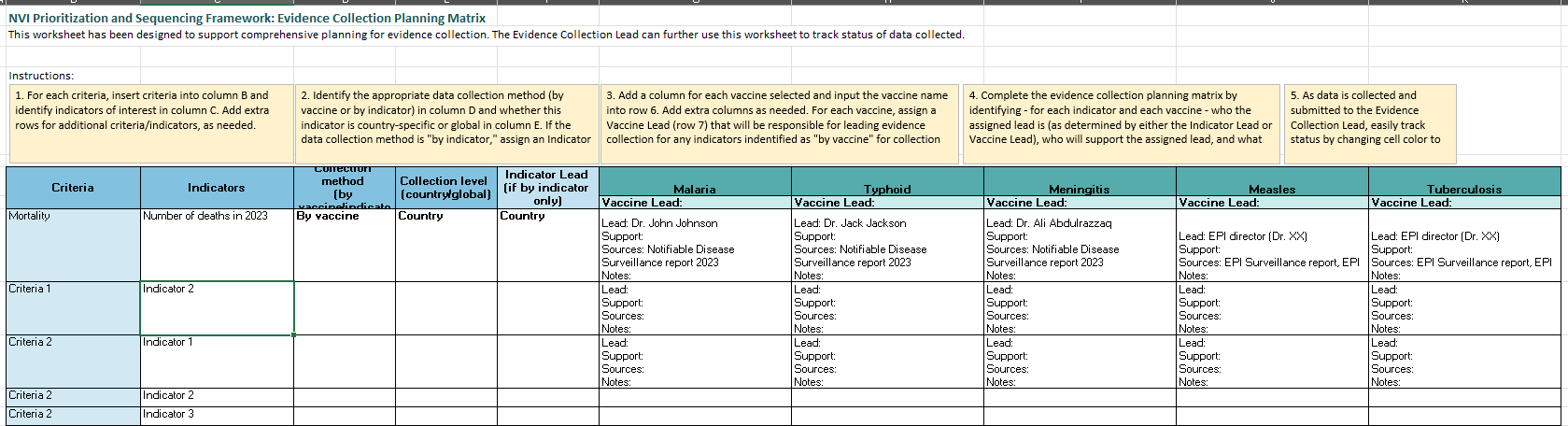 5
Data can be of various nature and be available at various levels – identifying the potential sources early helps speeding up the process
6
Data should be collected in a consistent and detailed way to ensure traceability and readability
1.5 NVI PST - Phase 1 - Data collection templates
Extracts
Long version
Short version (recommended)
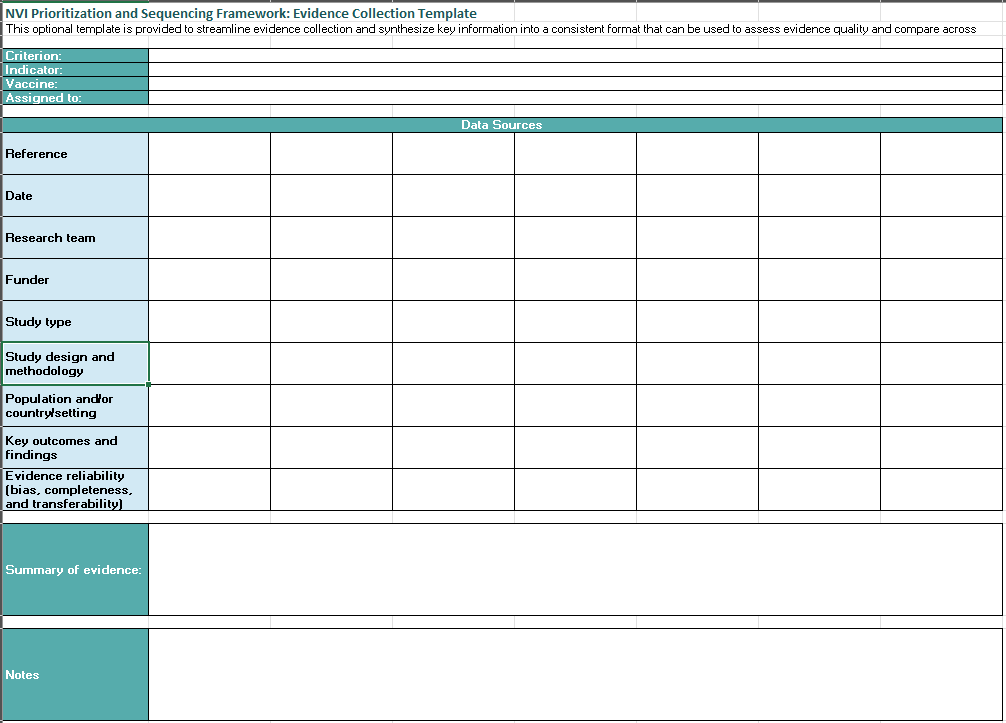 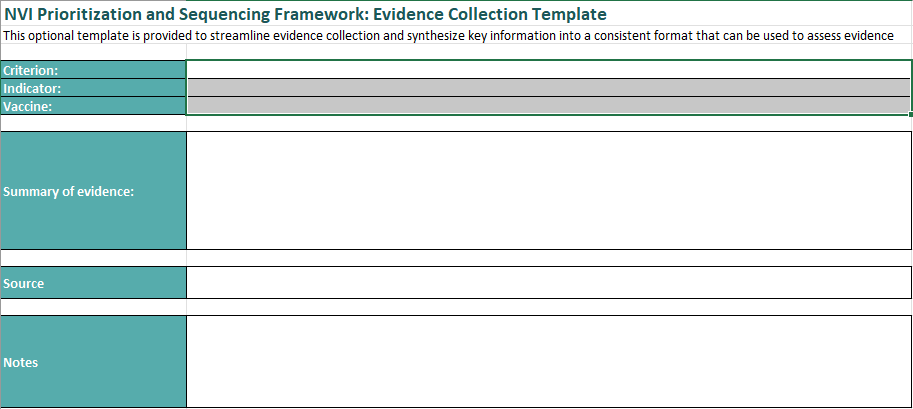 7
Evidence quality can be considered when conducting NVI prioritization, although it does not have to be as structured/comprehensive as for EtR
Evidence quality should be considered, whether formally or informally (e.g. as a discussion during workshop)
The following can be used for assessing evidence quality, accuracy and reliability
Bias of the study or data
Are there any methodological limitations in the study design or execution that may have influenced the outcomes?
Are these clearly described and are mitigation measures explained?
More broadly, is the person evaluating the data able to discern the quality of the data?
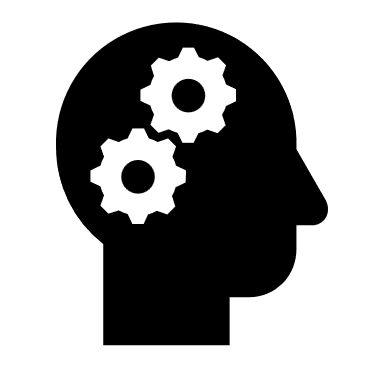 As relevant evidence is identified, the quality and reliability of this evidence is assessed by those conducting data collection
For NVI-PST, evidence grading is not always necessary as it represents a strong additional workload. Shortcuts (such as identifying whether quality has been assessed by other organizations) can be useful
The WHO Development of WHO immunization policy and strategic guidance provides several tools to consider for assessing evidence quality.
Caveat: The optional evidence quality assessment conducted during the prioritization process should not replace the full evidence quality assessment conducted by NITAGs when considering and developing vaccine recommendations
Conflicts of interest
Are there any potential vested interest that the authors, publishers or funders may have?
Are any potential interests disclosed or acknowledged clearly? In that, case, these should recognized, acknowledged and discussed, while not necessarily leading to automatically downgrading these studies
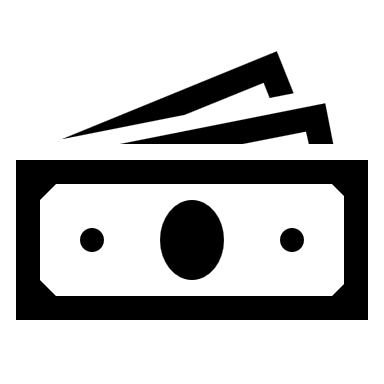 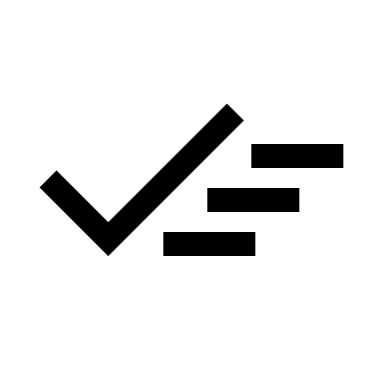 Completeness 
Is the study based on complete datasets (i.e., limited dropout or exclusion) or are there structural limitations that impact the results (i.e., in to lack of health care access or incomplete reporting)?
Do studies report similar and homogenous effects of the vaccines?
Are there concerns about underlying data quality?
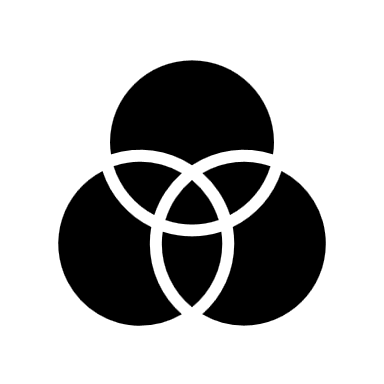 Transferability
Is the evidence representative of the target population and/or country context?
Is the context in which the study was conducted relevant or comparable to the potential introducing country, or is there adequate information about the study population to allow for transferability to other settings?
8
NITAGs should also decide on the course of action in the case of missing / partial / inaccessible evidence
NITAGs can encounter the following issues regarding data…
… and should therefore define the course of action
Missing data
Remove criteria or vaccine from comparison
Incomplete data (e.g. for some vaccines/diseases only)
Model data
Inaccessible evidence
Use proxy data (e.g. regional)
Lack of clarity
Use qualitative source (expert opinion) or scale
Scattered data
Reduce criteria weight
Inconsistent data
Mandate complementary study
Incomparable data (extrapolation not possible)
Add caveat / disclaimer to content / visualization
9
[Speaker Notes: Examples of:
Missing data: shigella not monitored by the surveillance system
Incomplete data: disease knowledge and attitude study for some diseases only
Inaccessible evidence: experts / people with access to the evidence not responding
Lack of clarity: evidence data does not have a clear source, clear legend ; 
Scattered data: information for one criteria comes from various sources depending on the disease
Inconsistent data: studies find different vaccine effectiveness levels depening on context
Incomparable data: cholera data from Bangladesh (endemic context)]
Finally, data and content preparation is a critical step that enables easy comparison between vaccines
Data needs to be cleaned and processed to ensure robustness and readability…
… and translated into visual content to facilitate efficient discussions during workshop 2
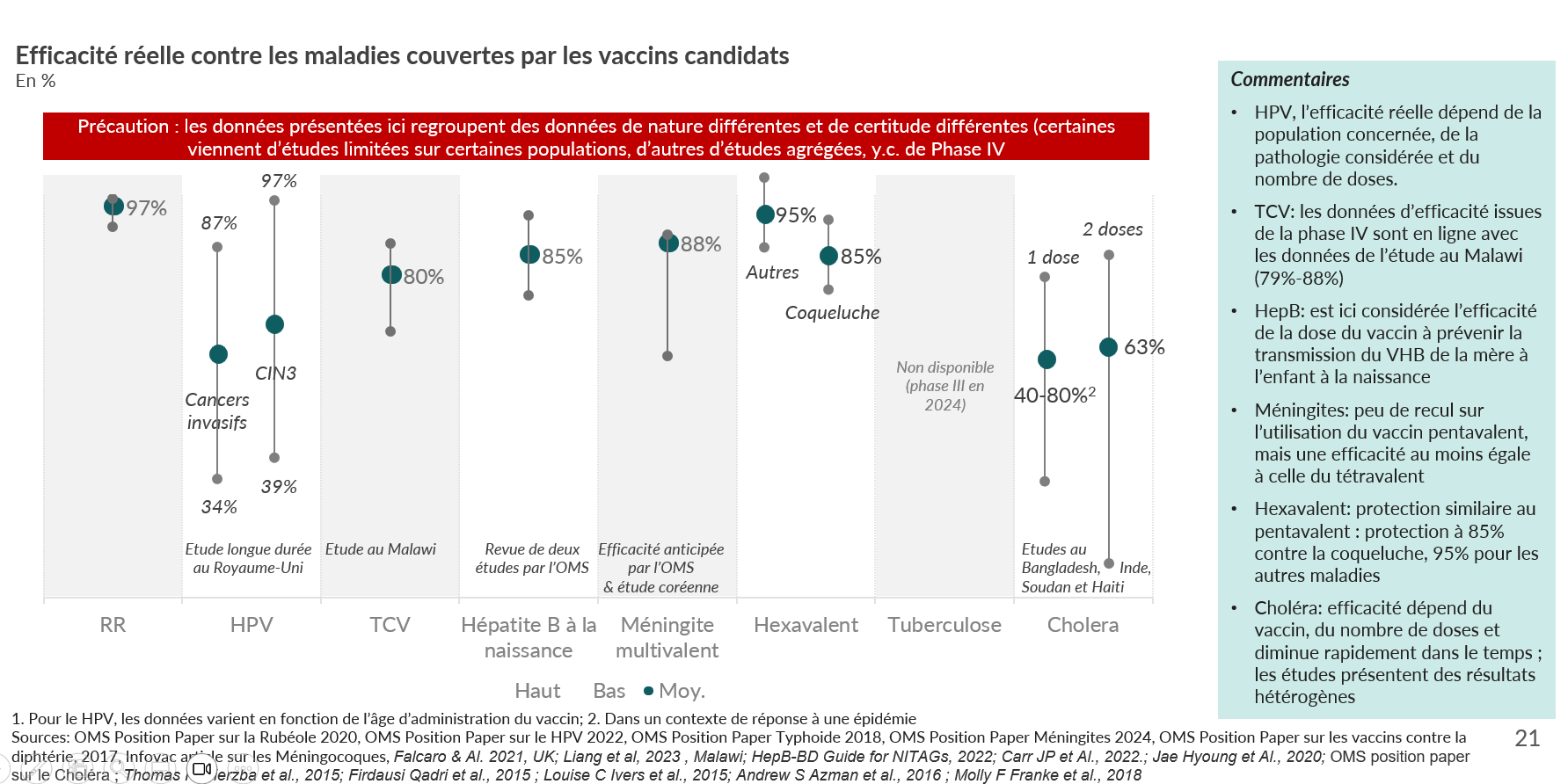 Ex: vaccine effectiveness
Ex: cold chain volume calculations
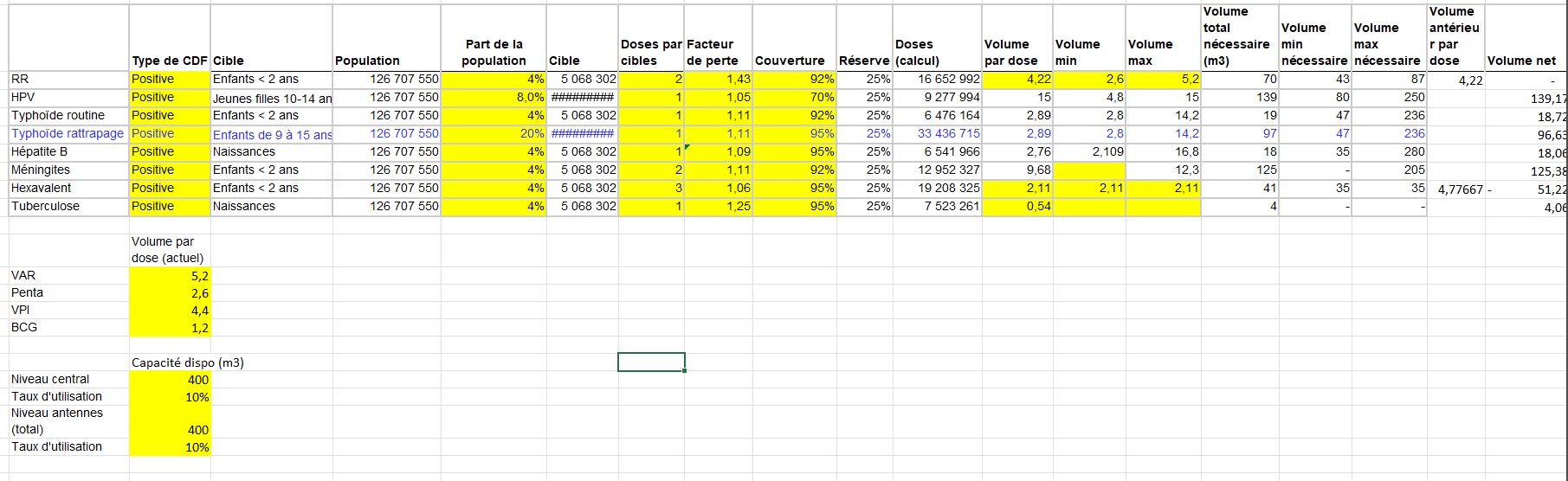 Ex: market weight calculations
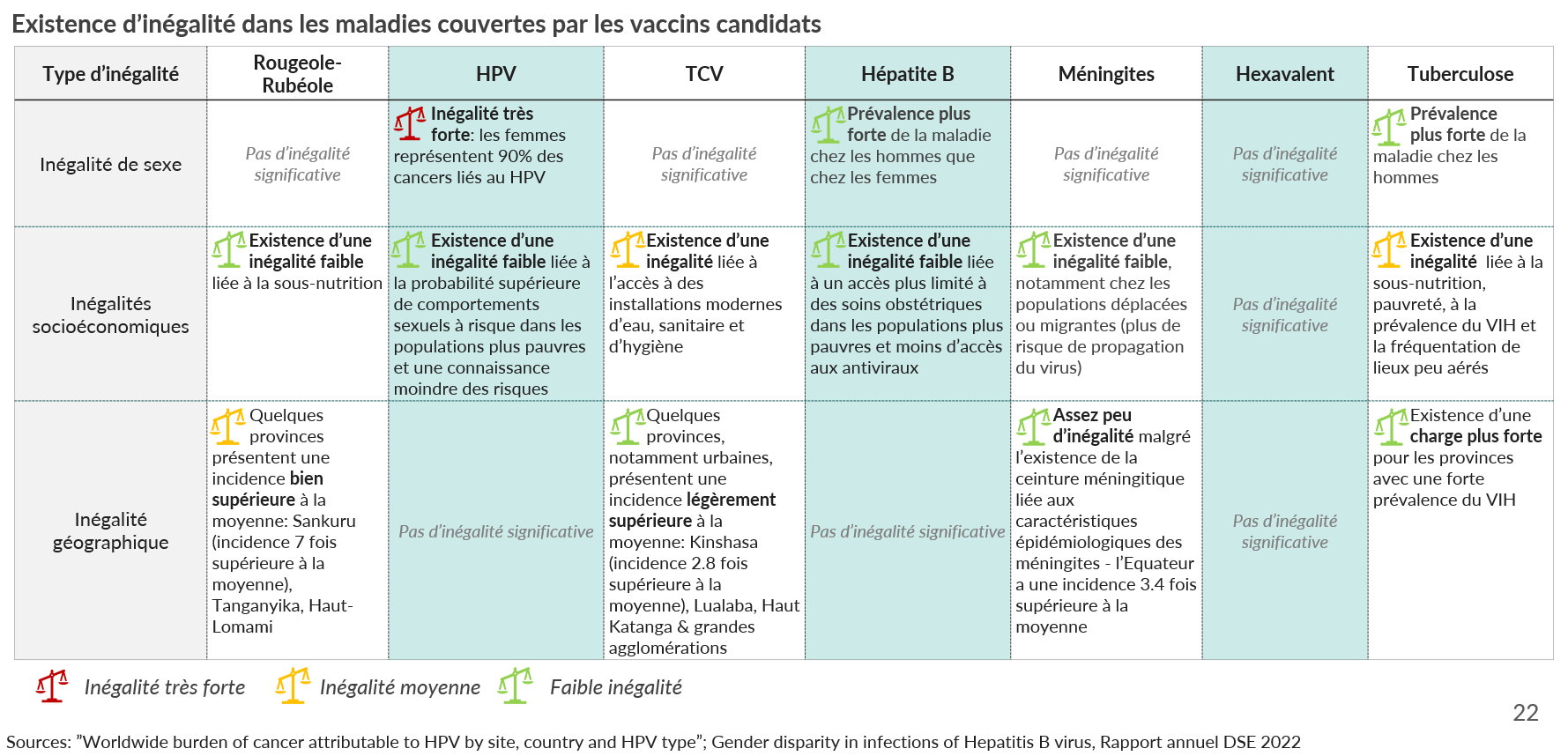 Ex: disease inequity
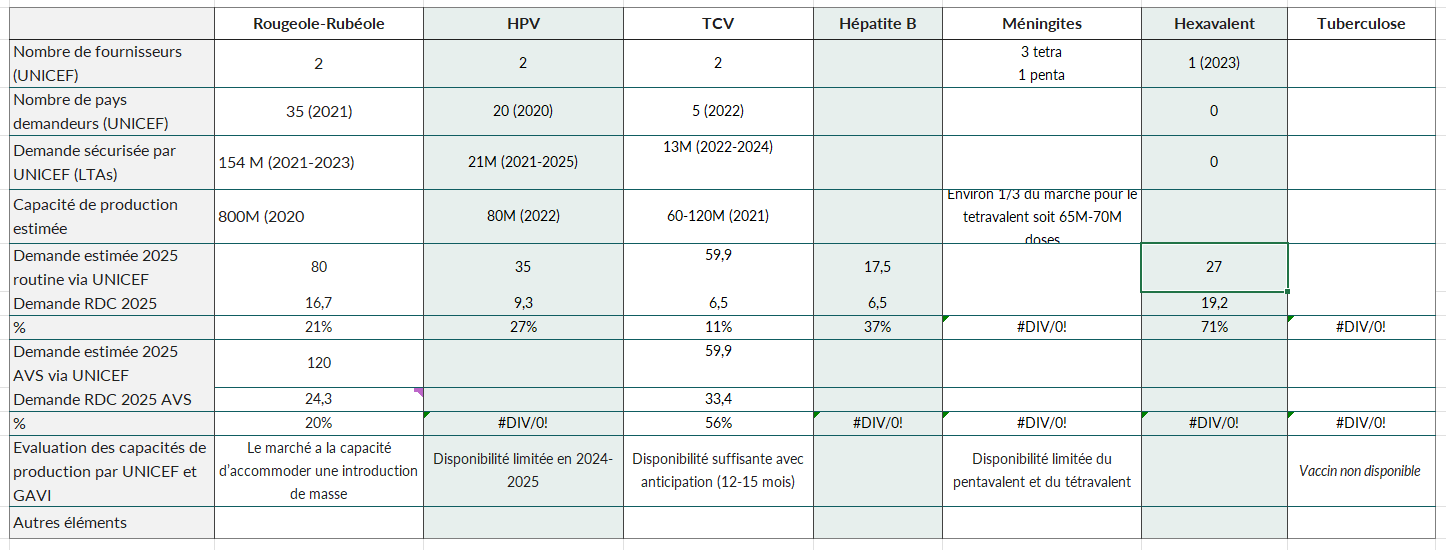 10
Agenda
Introduction on evidence collection and content preparation
1
Example of summary slides
2
Note: the following slides provide format examples on how to summarize content for one criteria across several vaccines. Data has been anonymized. Do not reuse data contained in those slides as they may not be relevant to your context and/or up-to-date. Content can be in different languages due to the original language of the example.
Incidence: summary of evidence
1
Number of new cases for each disease covered by vaccine candidates
Nb cases, all age, 2021-2022
Comments

Disease 1: Disease 1a accounts for approximately 2-3% of the cumulative suspected 

[Vaccine 1] cases and 21% of confirmed cases. Vaccine 2: Data for cervical cancer, 2020 and 2023.

Disease 3: Prevalence data available, no incidence data.
1 944 140
No data
Data for Disease 2a
1 380 955
Data for Disease 6a et Dis 6b not available
12
Sources: xxx
Prevalence: summary of evidence
2
Share of the population affected with each disease covered by vaccine candidates
%,
2019
2022
Not available / not relevant
Not available / not relevant
Not available / not relevant
Not available / not relevant
13
Sources: yyy
Mortality & lethality: summary of evidence
3
Mortality and case fatality rate of each disease covered by candidate vaccines in XXX
Case fatality rate, % & Nb de deaths (nb), most recent available data
Comments

Vaccine 1: The figure is 1.86% in 2023.
Vaccine 2: The reported mortality reflects the mortality associated with Disease 2. Mortality relative to the carrier population is approximately 0.03%.
Vaccine 3: Disease 3 has a fatality rate ranging from 1% (with antibiotic treatment) to 10% (without treatment). In XXX, it was 4.7% during the 2021 outbreak and approximately 6% for hospitalized individuals.
No data
71.0%
Only data for disease 6a, 6b and 6c is available
5-6%
0.03%
14
1. 2023; 2. 2019
Sources: aaa
Outbreak risk: summary of evidence
4
Outbreak potential of diseases covered by candidate vaccines
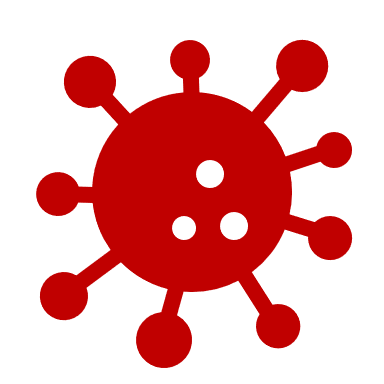 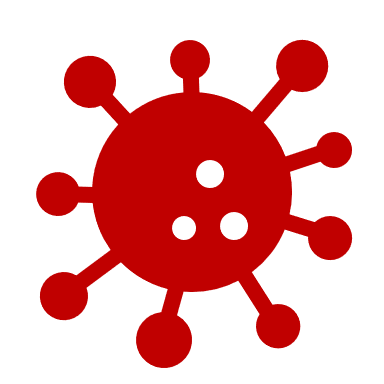 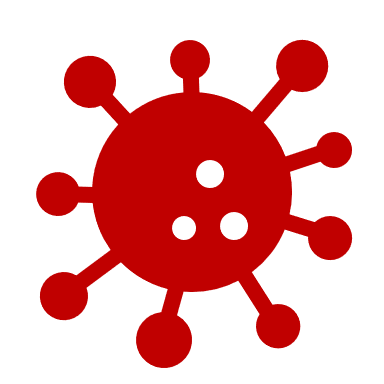 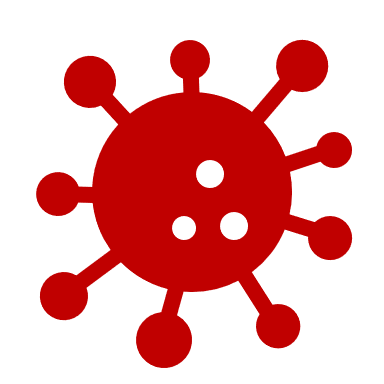 15
Sources: yyy
Burden inequity: summary of evidence
5
Existence of various inequities linked to diseases covered by candidate vaccines
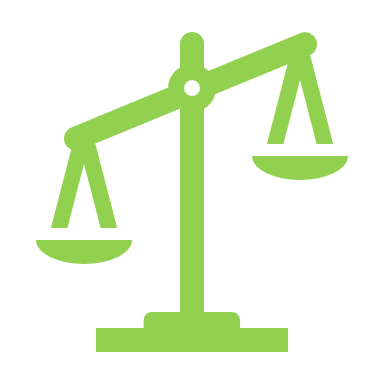 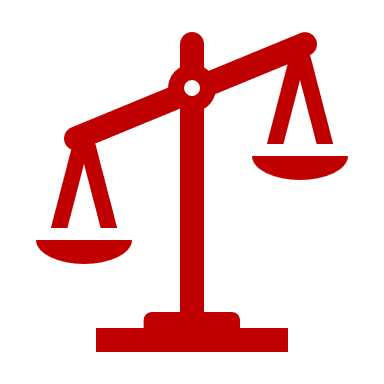 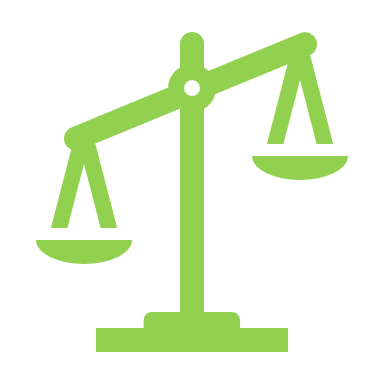 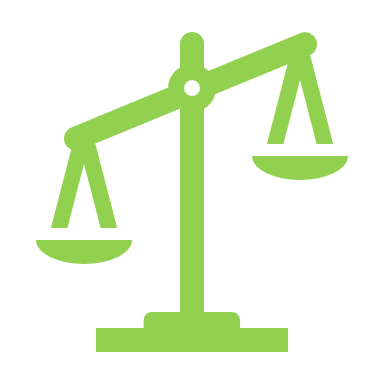 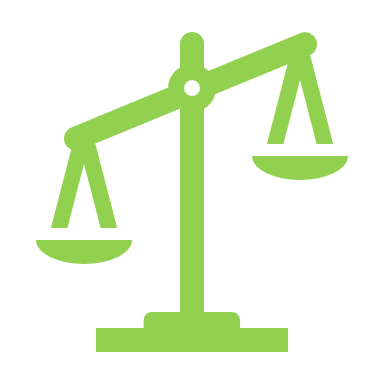 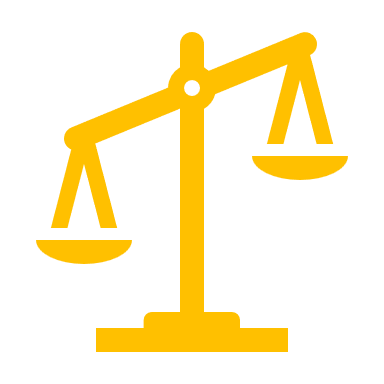 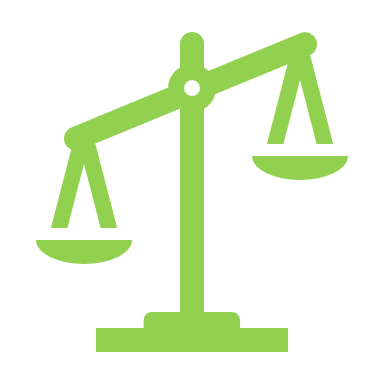 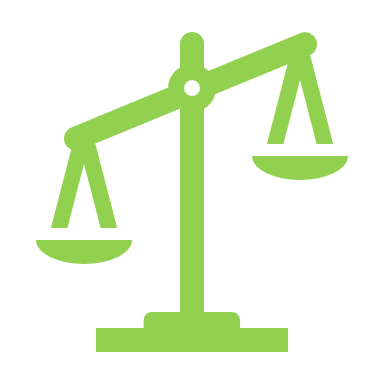 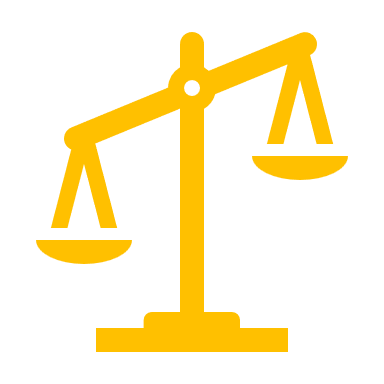 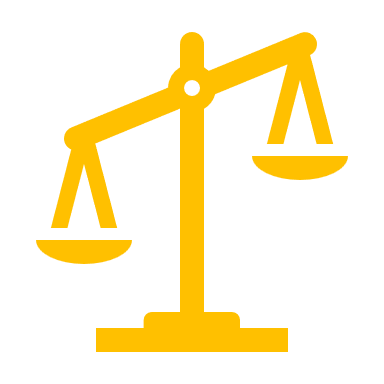 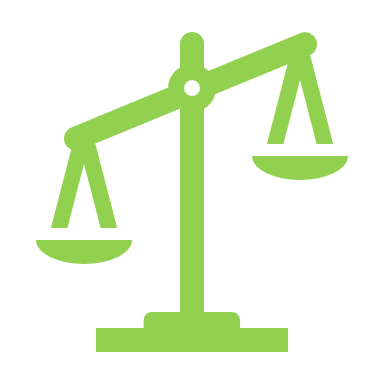 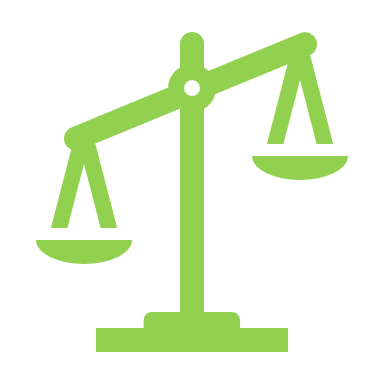 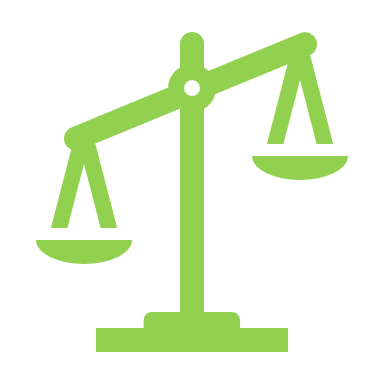 16
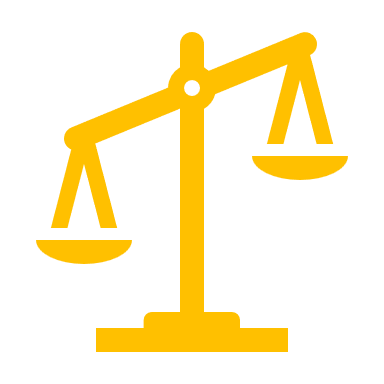 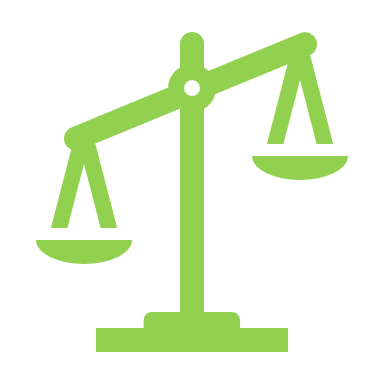 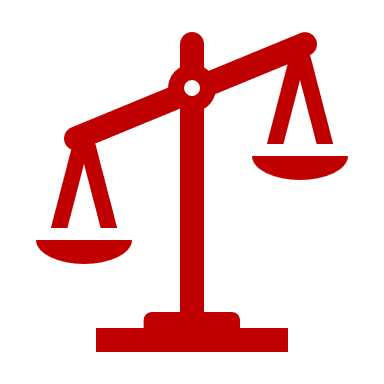 Strong inequity
Medium inequity
Weak inequity
Sources: aaa
Coverage of active serotypes: summary of evidence
6
17
Sources: Rapport annuel DSE 2022, Prevalence and Distribution of Human Papillomavirus Genotypes Among Women in Kinshasa, [Country] (2019), Microbiological, clinical and molecular findings of non-typhoidal Salmonella bloodstream infections associated with malaria, Oriental Province (2016), [Country], Non-typhoidal Salmonella bloodstream infections in Kisantu, [Country]: Emergence of O5-negative Salmonella Typhimurium and extensive drug resistance (2020)
Effectiveness of the vaccine: summary of evidence
7
Effectiveness against diseases covered by candidate vaccines
In %
Comments
Vaccine 1: The actual effectiveness depends on the target population, the specific pathology considered, and the number of doses.
Vaccine 2: Effectiveness data from phase IV is consistent with the data from the study in Malawi (79%-88%).
Vaccine 3: Here, the effectiveness of the vaccine dose in preventing the transmission of Disease 3 from mother to child at birth is considered.
Vaccine 5: Limited data on the use of the pentavalent vaccine, but its effectiveness is at least equal to that of the tetravalent vaccine.
Vaccine 6: Offers similar protection to the pentavalent vaccine: 85% protection against whooping cough and 95% for other diseases.
Vaccine 8: Effectiveness depends on the vaccine, the number of doses, and declines rapidly over time; studies show heterogeneous results.
Caveat: The data presented here includes information of varying nature and certainty (some come from limited studies on specific populations, others from aggregated studies, including Phase IV).
Non disponible (phase III en 2024)
97%
95%
87%
2 doses
85%
1 dose
Other
Disease 6
63%
Disease 2b
40-80%2
Disease 2a
39%
34%
Long study in the UK
Study in Malawi
Review of two studies by WHO
Expected effectiveness by WHO & corean study
Studies in Bangladesh,     India,  Sudan and Haiti
18
1. For Disease 1, the data varies depending on the age at which the vaccine is administered. 2. In the context of responding to an epidemic.
Sources: WHO Position Paper on XXX.
Duration of protection: summary of evidence
8
Vulnerability period and duration of protection by candidate vaccines [Country]
Established duration of protection in years
Comments
[Vaccine 2]: Persistent seropositivity for at least 12 years with the bivalent vaccine, 6 years with the nonavalent vaccine.
[Vaccine 1]: Persistent seropositivity after 20 years.
[Vaccine 3]: Protection lasts for at least 5 years.
[Vaccine 4]: Limited data on the duration of protection. For the tetravalent vaccine, boosters are recommended every 3 to 5 years.
[Vaccine 5]: Limited data on the duration of protection, but boosters are recommended every 5 to 10 years.
Not available (phase III in 2024)
12
10
5
19
Sources: Note from the Public Health Division of Canada on meningococcal vaccinesWHO Position Paper on RubellaHBV-BD Guide for NITAGS 2022Post-hoc analysis of RCT on [Vaccine 2] vaccinesWHO Position Paper on [Vaccine 3]
Current availability of the vaccine: summary of evidence
9
Market information for each vaccine
Caution: The data presented are estimates made from modeled elements based on publicly available data.
Sources: Measles & Rubella Supply & Demand update 2022, [Vaccine 2] Supply & Demand update 2020, Typhoid Supply & Demand update 2022, WHO MI4A Global Market Study Typhoid, WHO MI4A Global Market Study [Vaccine 2], WHO MI4A Global Market Study Measles containing vaccines, Diphtheria-Tetanus-Pertussis-Vaccine-Containing Market sypply & demand 2023, Meningococcal Vaccines Supply & Demand update 2019, HepB Market & supply update, OCV Market & Supply Update by UNICEF, Gavi Alliance MS Roadmap for Oral Cholera Vaccines,
Availability of funding: summary of evidence
10
Available funding for each candidate vaccine
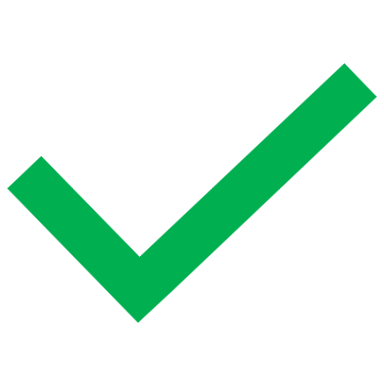 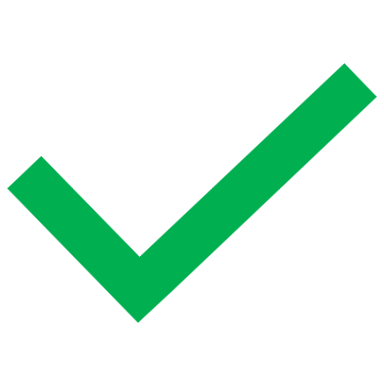 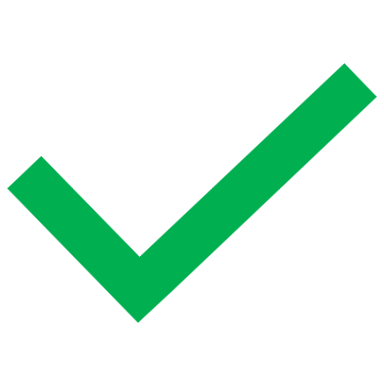 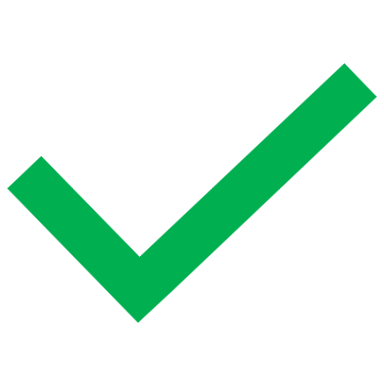 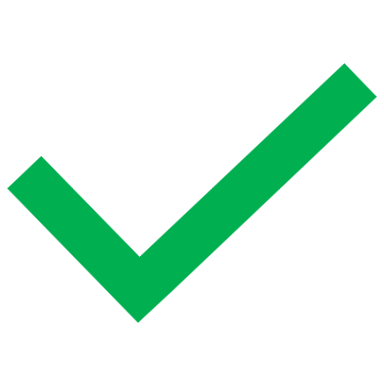 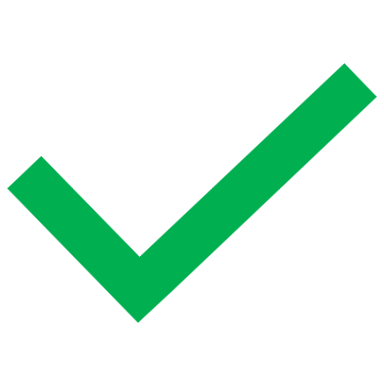 21
1. At least 80% coverage for the first dose of VAR or 80% coverage during the last measles campaign.
Sources: GAVI Application Process Guidelines
Availability of cold chain equipment: summary of evidence
11
Additional required cold chain capacity for each candidate vaccine
M3, positive cold chain, 2024
Comments

The maximum available space at the central level is approximately 108m³ and between 5 and 30m³ at the regional depot levels.
[Vaccine 2]: The volume required for one dose is 15cm³, which explains the importance of the total volume; vaccination coverage for this calculation is set at 70%, and the values correspond to a single-age cohort.
[Vaccine 5]: The use of [Vaccine 5] helps free up space currently occupied by the VPI vaccine, but the OPV remains necessary – the introduction of a booster slightly reduces the positive effect.
[Vaccine 7] In the absence of data (vaccine currently unavailable), the impact is considered negligible.
Inconnu
Maximum available capacity 
at the central level = 108 m3
Maximum available capacity 
considering occupation = 57 m3
Volume required for the catch up campaign 9-14
Replacement w/o additional volume
Volume freed: 20m3 without booster and 16m3 with booster
22
Sources: SMT [Country], Logistics of the DI, Information on new vaccines, World Bank data on [Country]
Individual risk: summary of evidence
12
Individual risk
Caution: All the vaccines presented have been deemed safe by the WHO, and the side effect data are displayed here.
23
Depending on the duration of observation post-administration.
Sources: WHO HepB Position Paper 2017, WHO Rubella Position Paper 2020, Vaccine package inserts (Menveo, MR), WHO Typhoid Position Paper 2018, WHO [Vaccine 2] Position Papyer 2022, WHO Meningitis position paper 2024, Menveo Safety profile,; Moreira ED et al. Safety profile of the 9-valent [Vaccine 2] vaccine: a combined analysis of 7 phase III clinical trials. Pediatrics.2016;138(2).; Infovac France fiche sur l’[Vaccine 5], Infanrix hexa fiche vaccin; Hexasiil safety profile
Availability of human and technical resources: summary of evidence
13
Level of human and technical requirement by vaccine
24
Sources: SMT [Pays], Logistique du PEV, information sur les nouveaux vaccins
Compatibility of dosing and schedule: summary of evidence
14
Compatibility of dosing and schedule
25
1. En cas d’association de l’hexavalent avec l’ajout d’un booster, un à trois contacts supplémentaires attendus
Sources: SMT [Pays], Logistique du PEV, information sur les nouveaux vaccins